SKELETAL SYSTEM DISORDERS/INJURIES
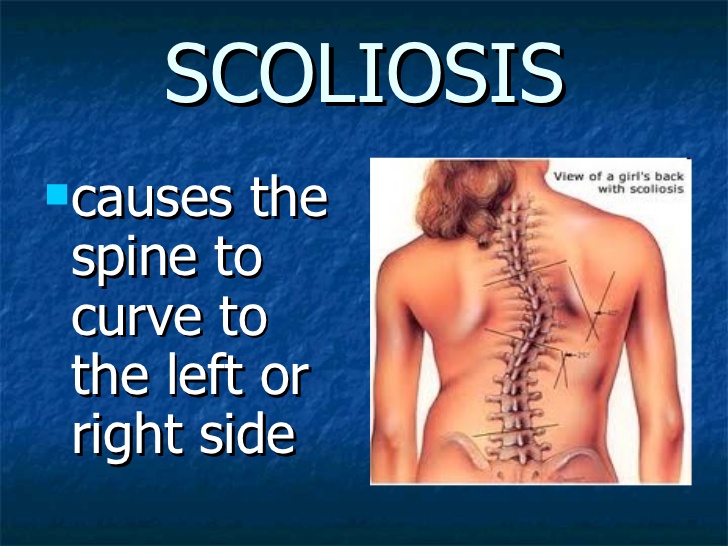 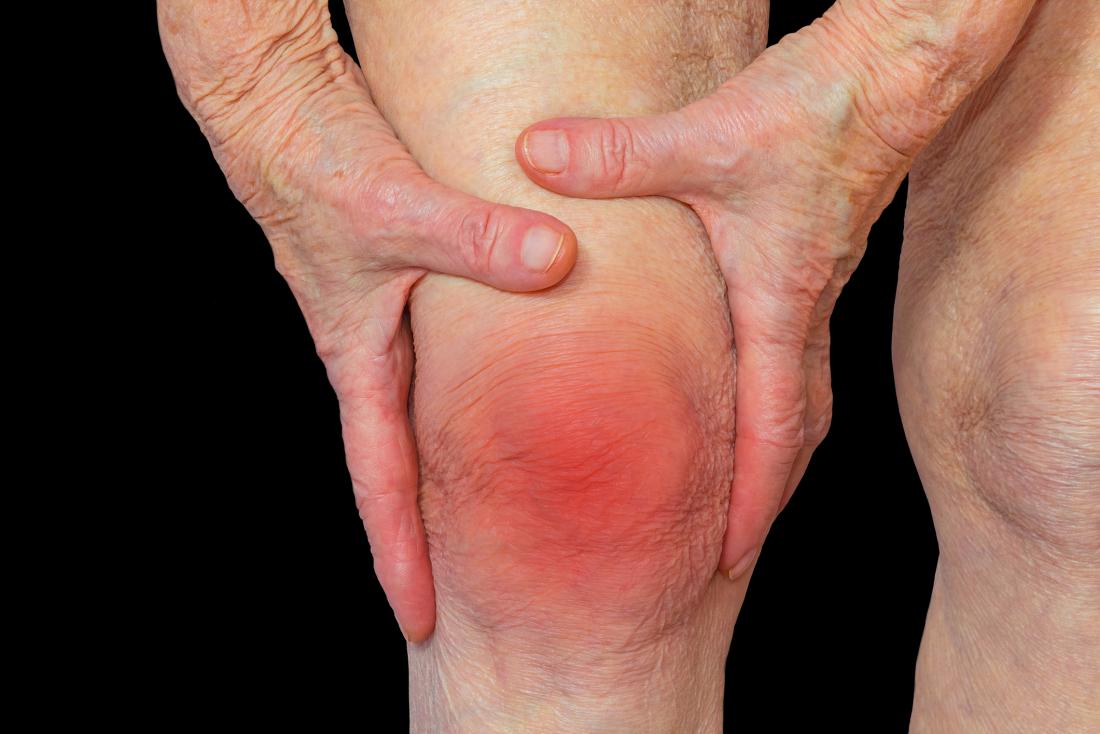 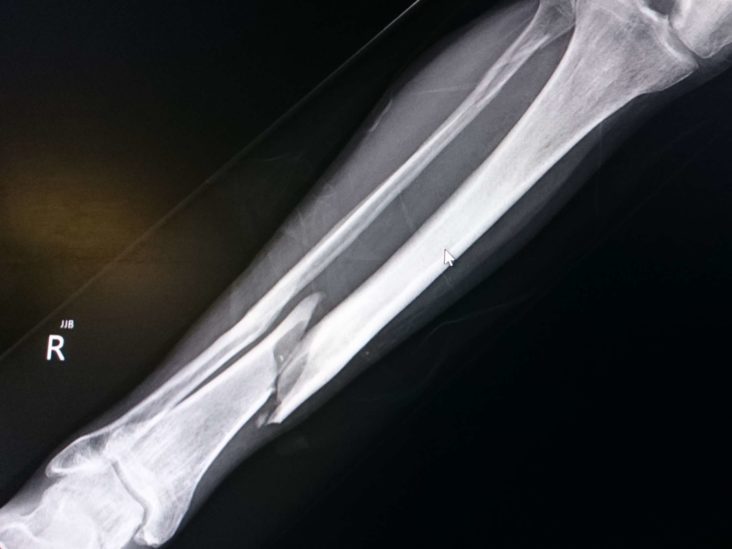 BONE FRACTURES
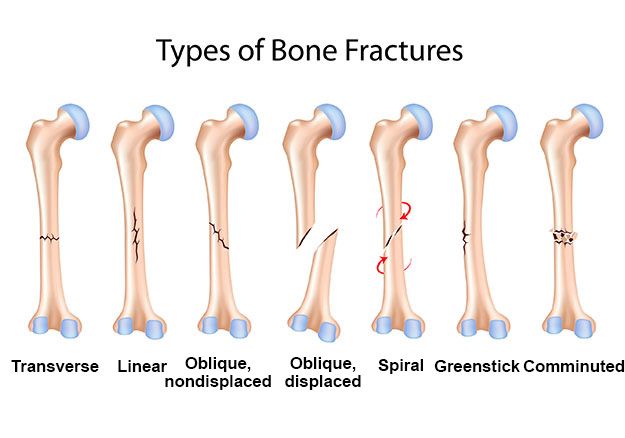 TWO MAIN CATEGORIES:
A) OPEN/Compound
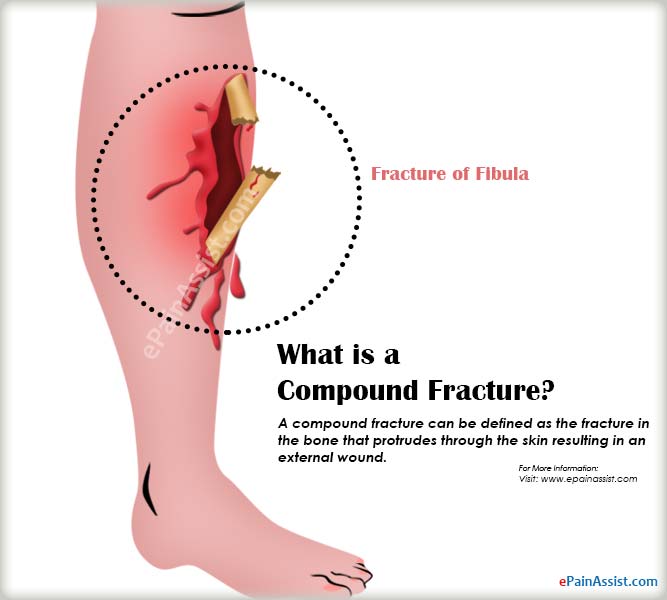 - When a bone breaks/fractures and the displacement causes the bone to rupture through the skin
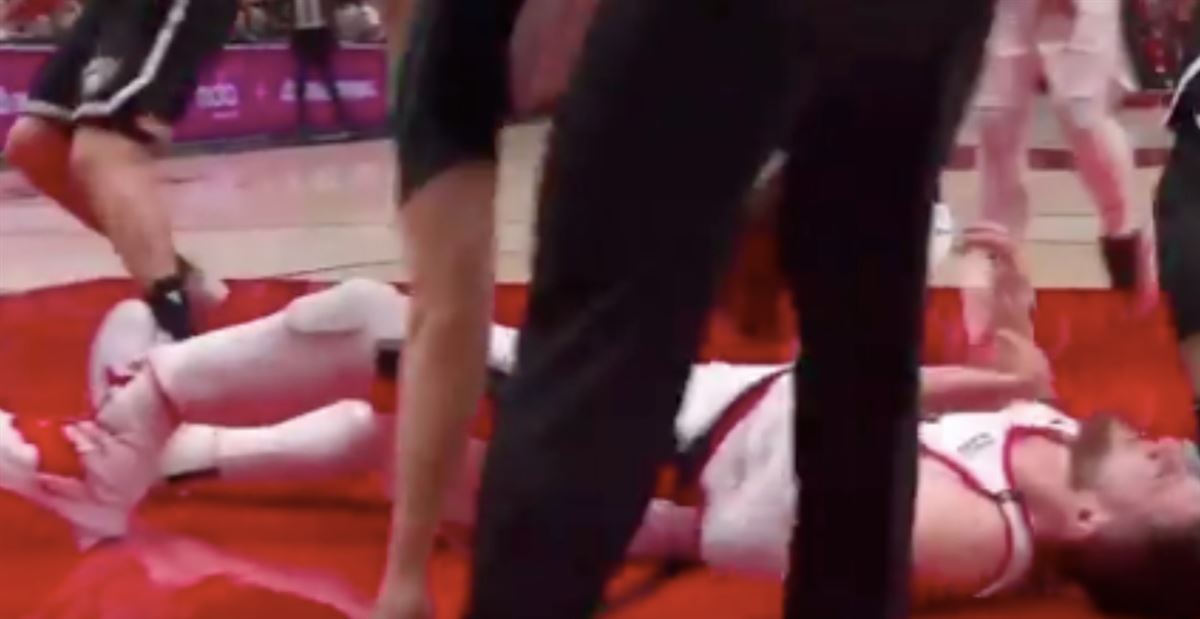 B) CLOSED/Simple 
Fractures
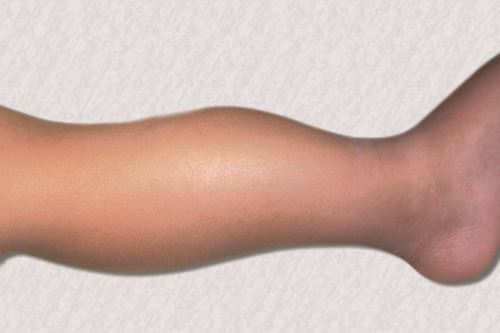 - When a bone breaks/fractures but the displacement  does not cause the bone to rupture through the skin
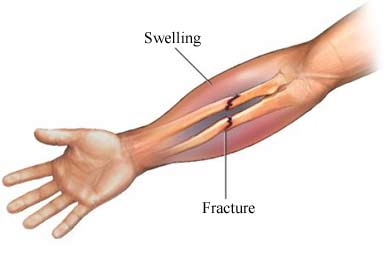 FRACTURE HEALING PROCESS
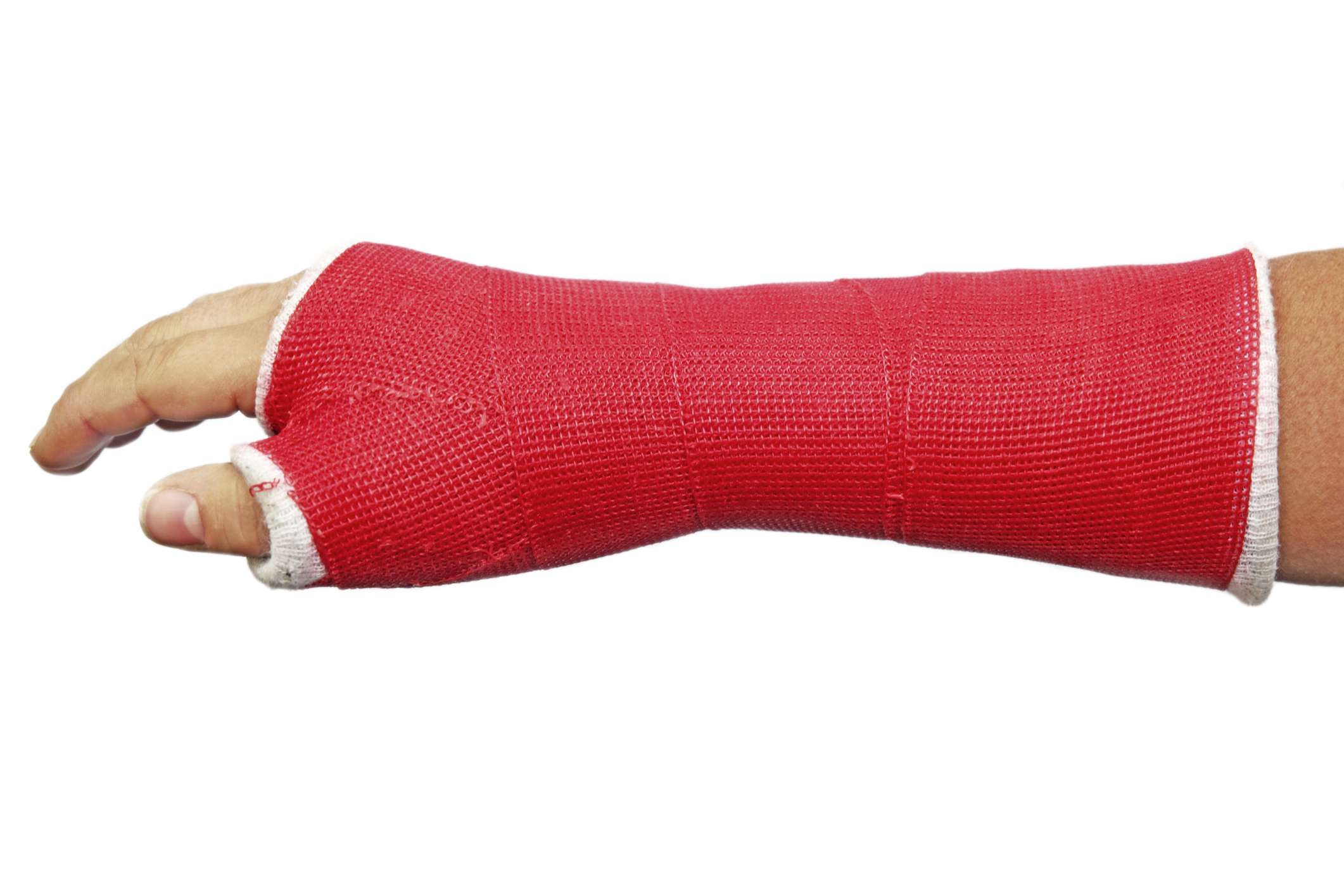 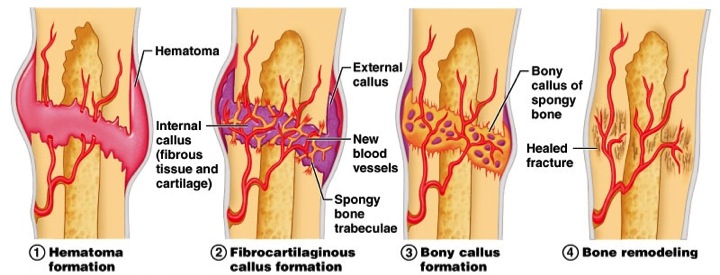 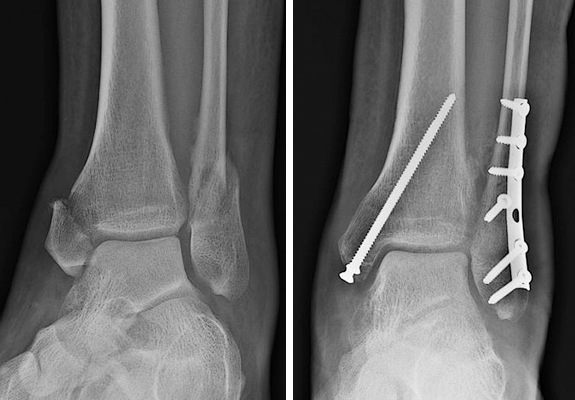 Other Common Injuries
SPRAINS
DISLOCATIONS
- When a bone gets displaced from its normal position in its joint/articulation
- When a LIGAMENT around a joint gets partially torn or fully ruptured.
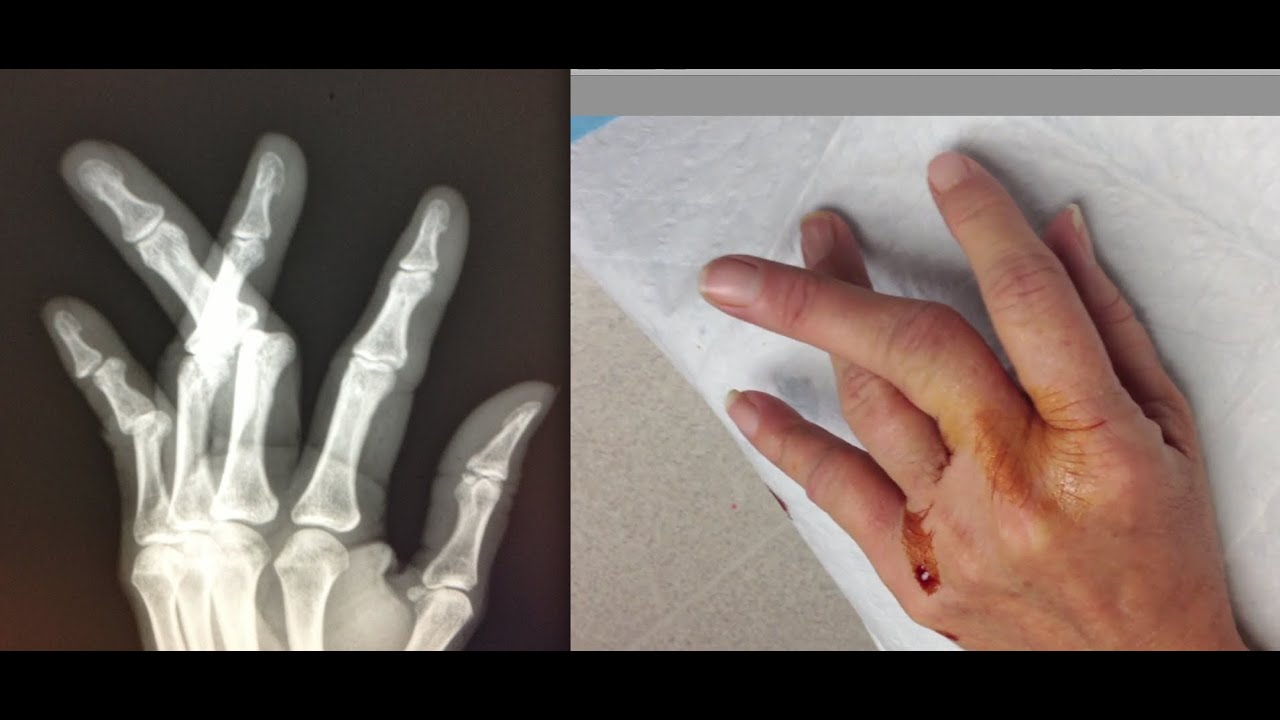 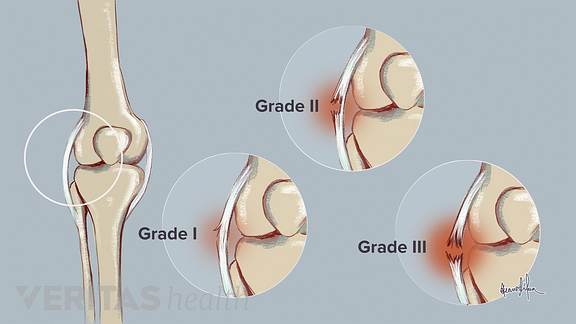 Typical First Aid Treatment 
For many of the injuries covered so far involves the following:
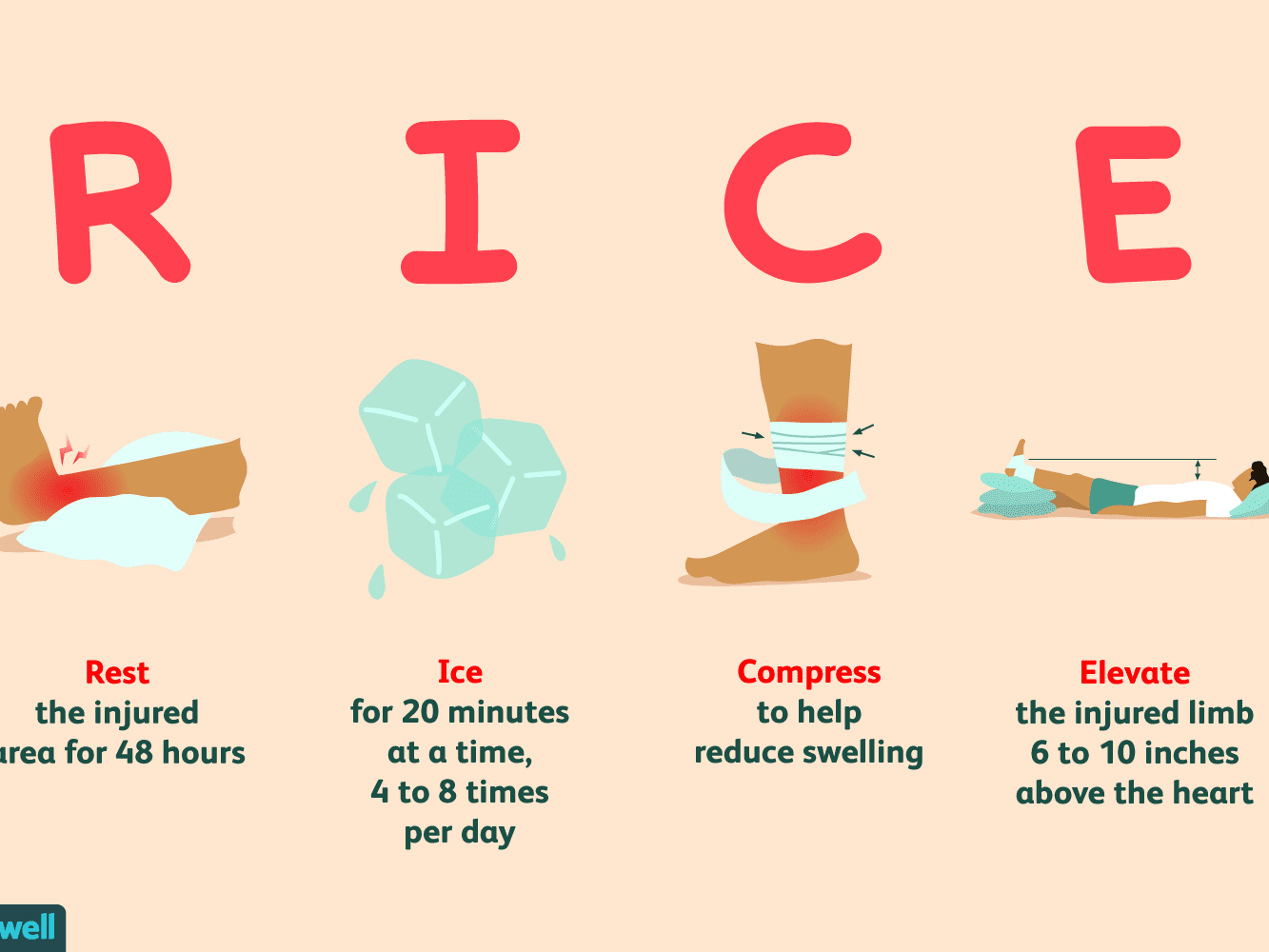 ABNORMAL SPINAL CURVATURES
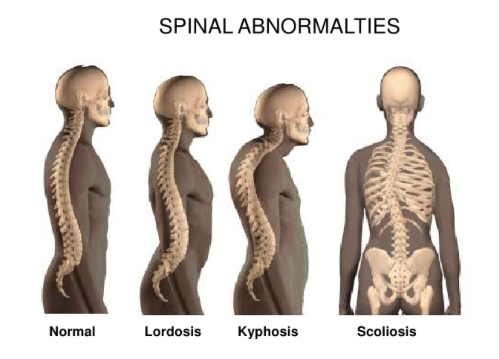 OSTEOPOROSIS
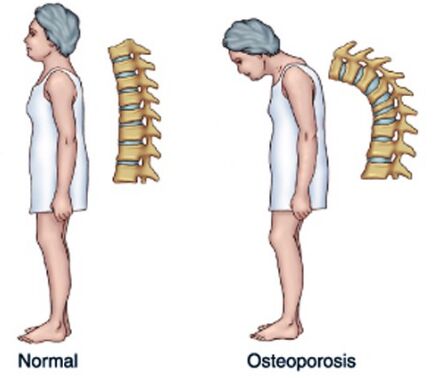 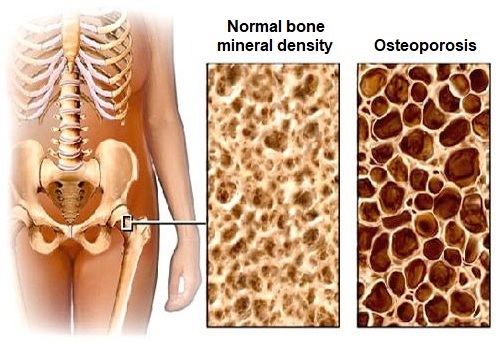 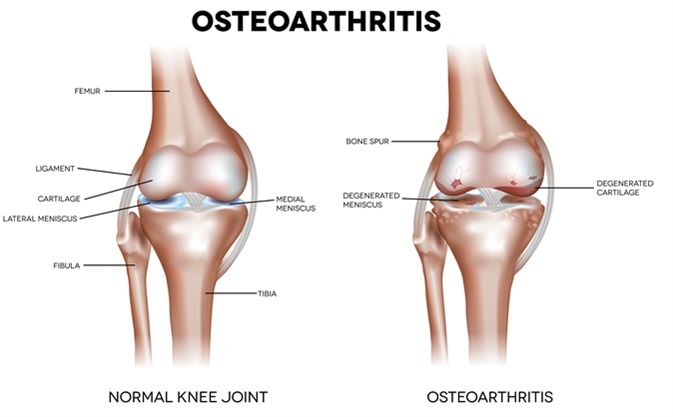 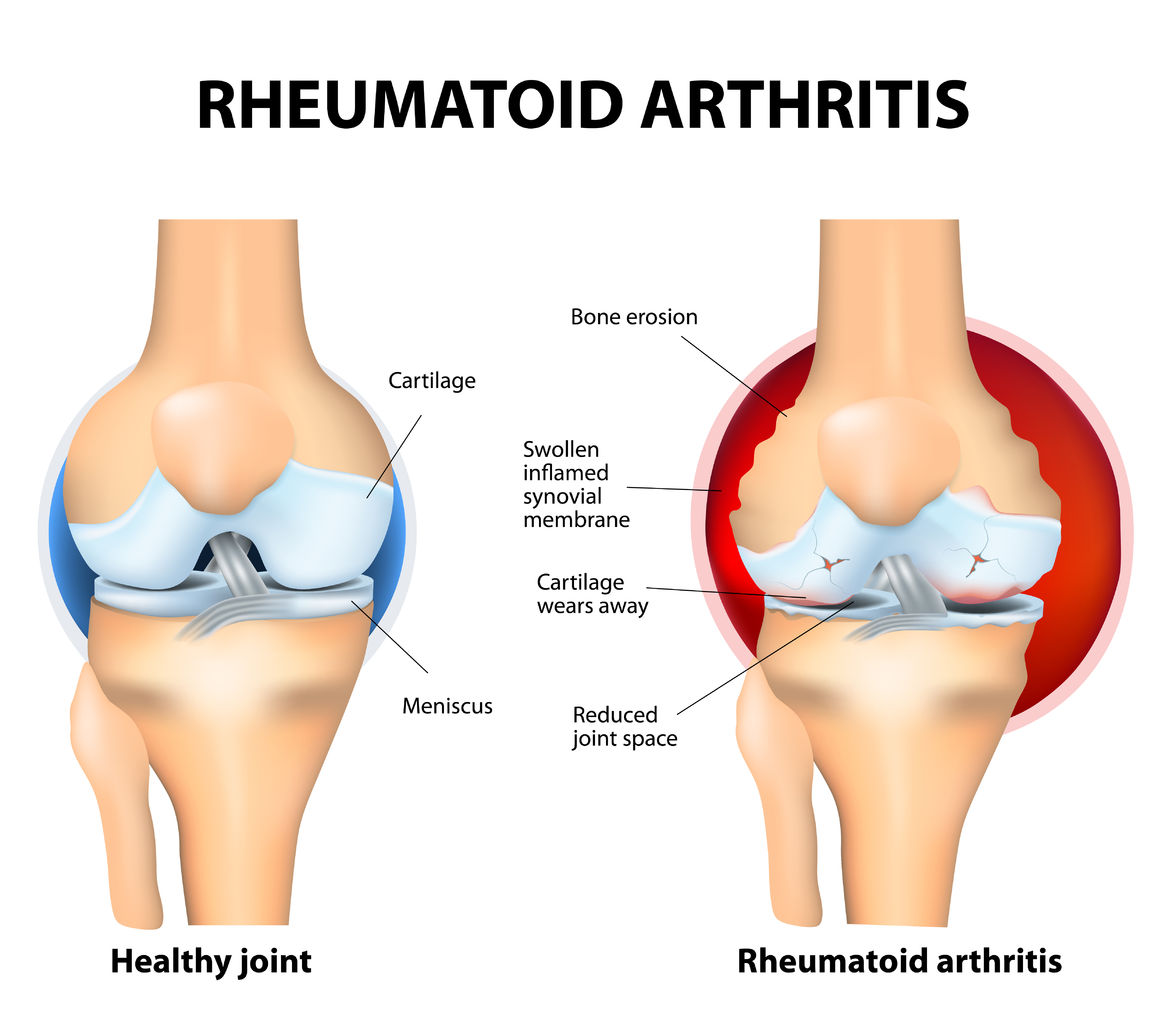 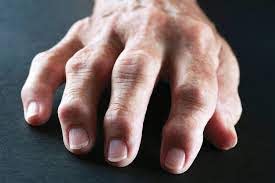 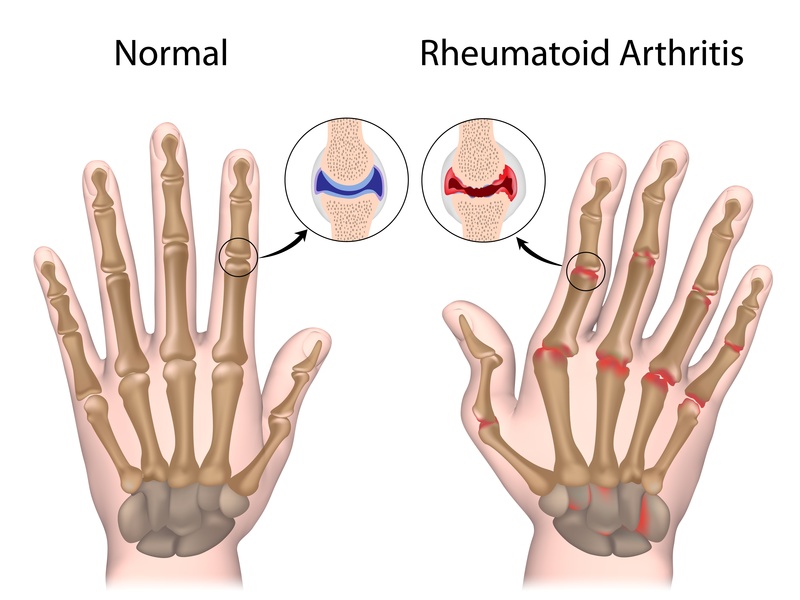